Week 7, Day 1
Choosing a pattern
Composite Continued
SE-2811
Slide design: Dr. Mark L. Hornick
Content: Dr. Hornick
Errors: Dr. Yoder
1
Aspects of a pattern
Class structure
Class interactions
Ability to meet design principles
coupling, cohesion, open-closed, etc..
Intent
SE-2811
Dr. Mark L. Hornick
2
Design Pattern Intents
Strategy
Encapsulate behavior
Singleton
Create a single instance
Factory Method
Decouple object creation from client code
Observer
Decouple effects from causes
Decorator
Add functionality by wrapping an existing object
Composite
Build objects by combining
SE-2811
Dr. Mark L. Hornick
3
Choosing a Design Pattern (1)
We would like to only create as many threads as we have cores on this machine… if part of our program wants a thread, it should go to one spot to get it.
You are processing a file while reading it, and you would like to know what the next byte is that will be read, without “reading” it (so the next byte read will still give you that byte)
SE-2811
Dr. Mark L. Hornick
4
Choosing a Design Pattern (2)
You’ve got a class that implements Comparable, and it’s great for storing in VariousTrees, but for some rare objects, the Comparable option takes WAY too long.  You’d like to modify the compare method so that if some fixed amount of time elapses, a runtime exception is thrown so you can handle the rogue objects. Only problem – you can’t modify the original class – it’s in compiled code.
SE-2811
Dr. Mark L. Hornick
5
Choosing a Design Pattern (3)
Throughout your program, you would like to play sounds, but you only have one audio card.
You are implementing a graphical user interface toolkit. You would like to create “sections of the screen” that can contain arbitrary buttons, text fields, etc. You would like a screen section to be divisible into subsections as well.
SE-2811
Dr. Mark L. Hornick
6
Choosing a Design Pattern (4)
You want your clients to be able to write plugins to represent new shapes in your shape application. You don’t know what these shapes are (yet), but you want to be able to select them from a shape toolbar.
You are designing a new version of Enterprise Architect.  You would like to be able to represent various components of your program, such as classes and methods, modeling sub-classes naturally.
SE-2811
Dr. Mark L. Hornick
7
Choosing a Design Pattern (5)
You have this great class (again, no source) that does cool stuff. But some methods take a long time to run.  You’d like to have a version of that class which saves a computed value, and only recomputes the value if the state of the class changes.
Depending on which operating system your File is on, it may be implemented differently. The user should get the right implementation automatically.
SE-2811
Dr. Mark L. Hornick
8
Composite in Swing
SE-2811
Dr. Mark L. Hornick
9
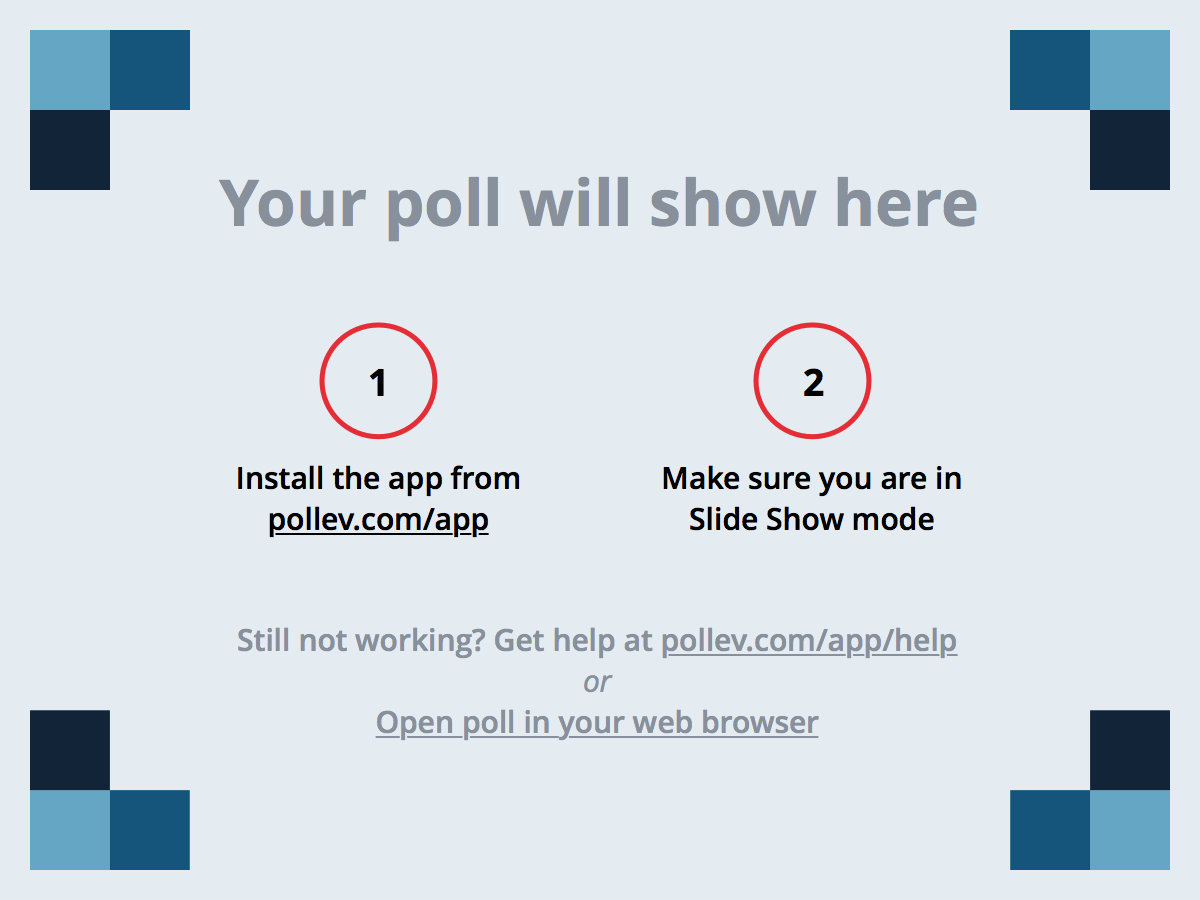 SE-2811
Dr. Mark L. Hornick
10
[Speaker Notes: Muddiest Point]